FRANCESCO FURINI (Firenze 1604-1646): La Poesia e la pittura 1626 – Palazzo Pitti, Firenze. olio su tela  cm 180 x 143
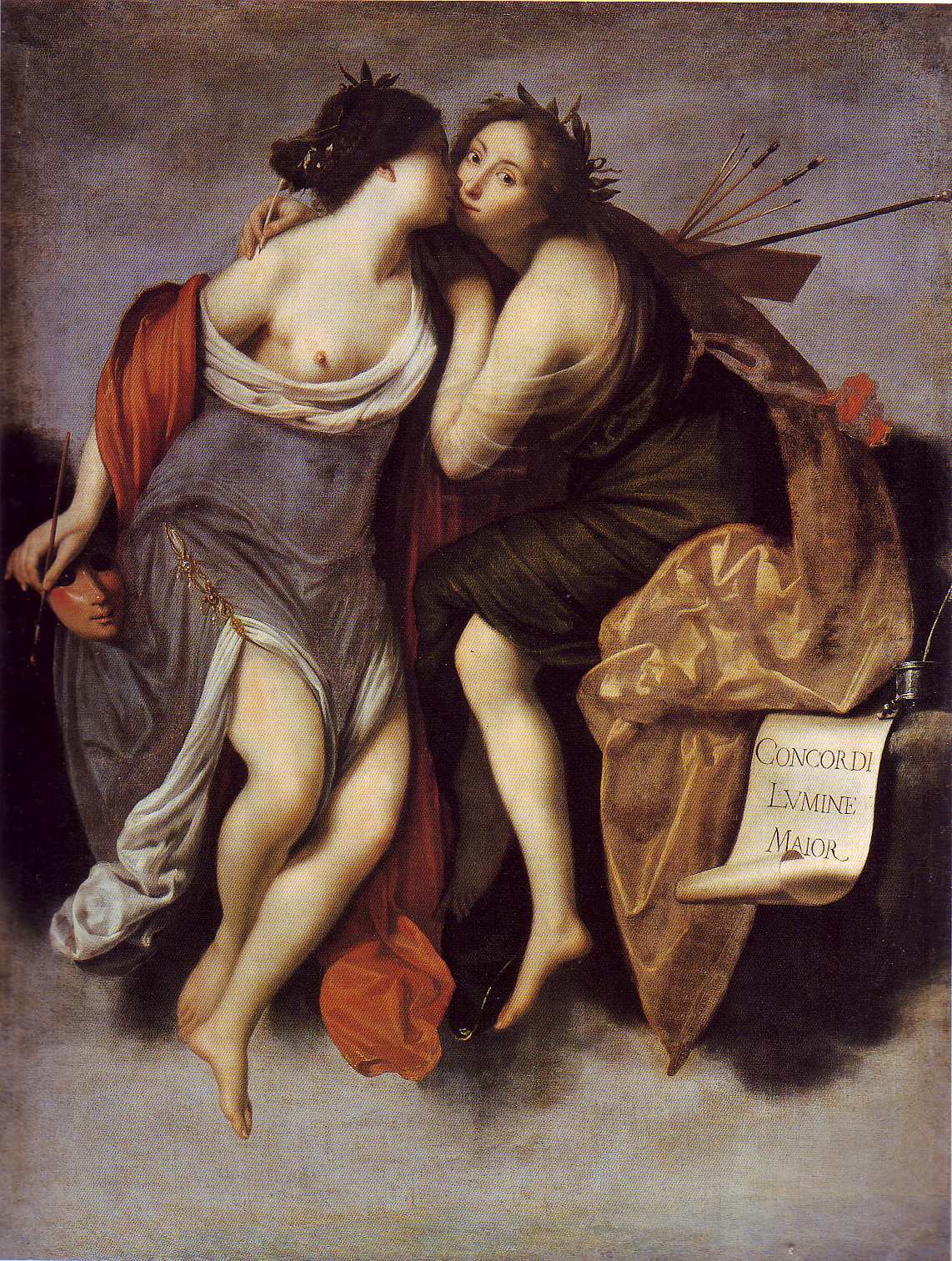 «Ut pictura poesis» 
(Orazio, Ars Poetica 13 a.C.) 

CONCORDI LUMINE MAIOR
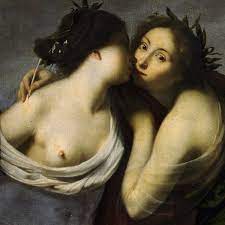 Claude MONET Boulevard des Capucines, 1873 – Museo Puškin, Mosca - olio su tela, cm 61 x 80  Carnaval au Boulevard des Capucines, 1873 – Museo Puškin – olio su tela, cm 61 x 80
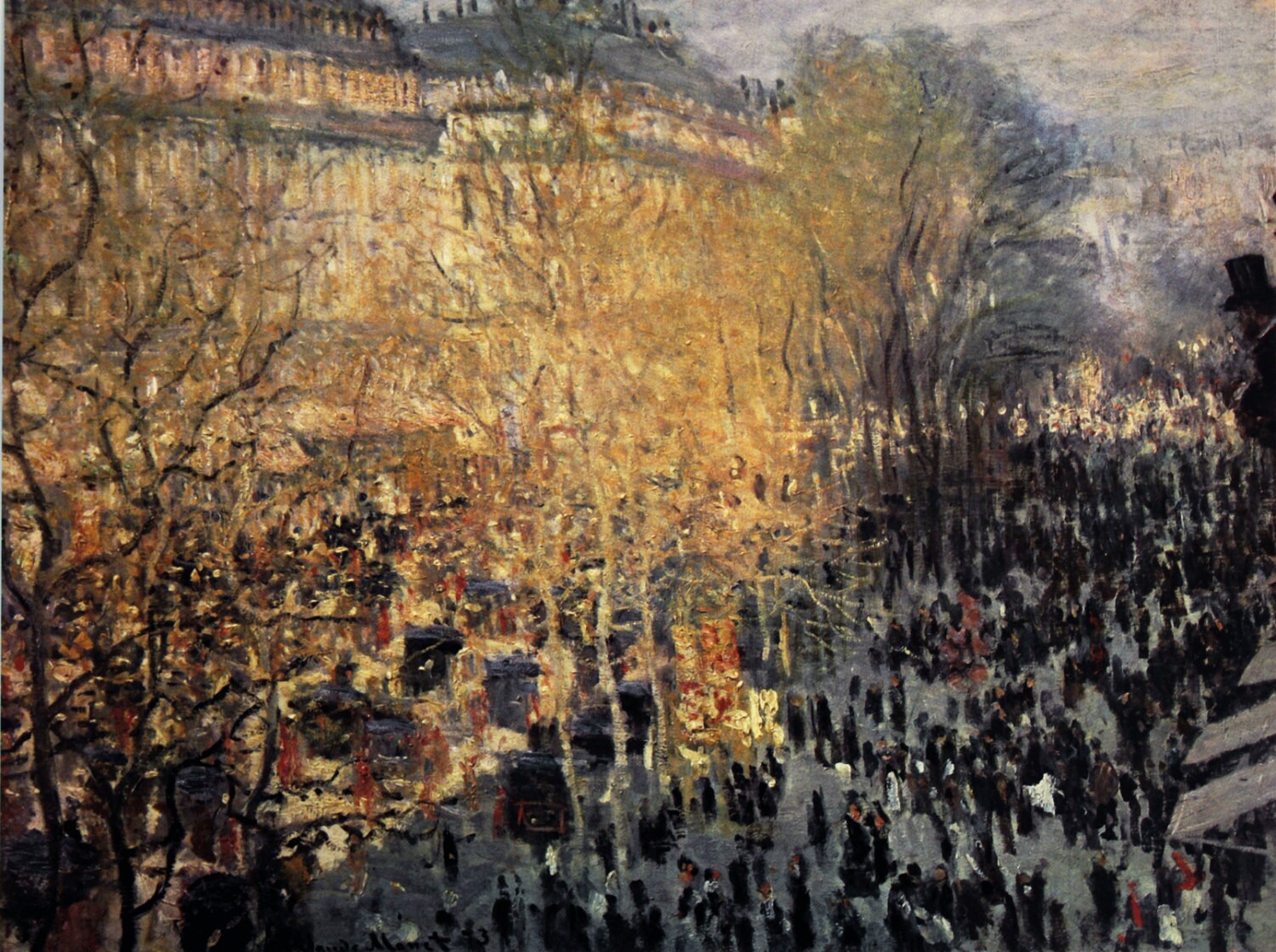 Boulevard des Capucines: cartolina postale
Martedì grasso a Parigi: La battaglia dei confetti
Camille PISSARRO - Le Boulevard Montmartre un matin d’hiver, 1897 olio su tela  cm 64,8 x 81,3 - The Metropolitan Museum, New York-Le Boulevard Montmartre nuit,1897olio su tela  cm 53,3 x 64,8 – National Gallery, Londra
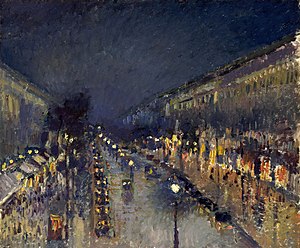 Le colonne Morris
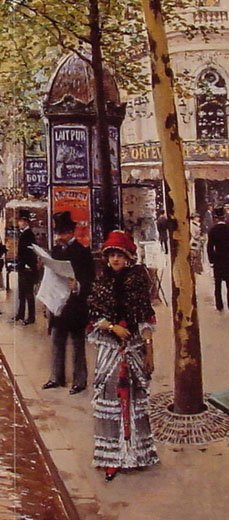 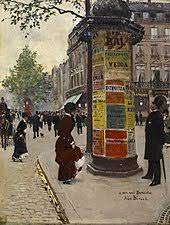 Boulevard Montmartre
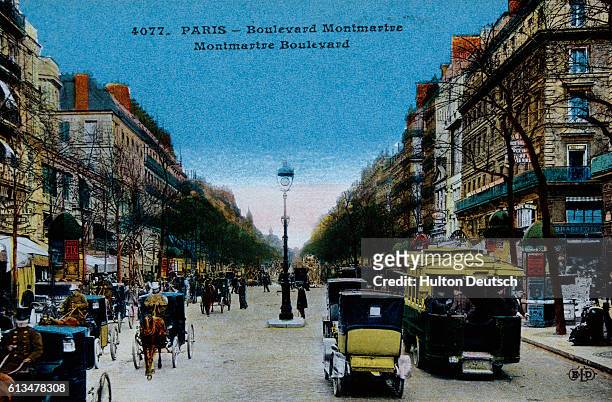 Gustave Caillebotte: Rue de Paris, temps de pluie 1877olio su tela – cm 212,2 x 276,2;  Musée Marmottan-Monet, Parigi
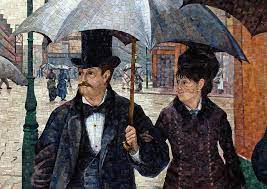 Place Dublin oggi. Immagini fotografiche
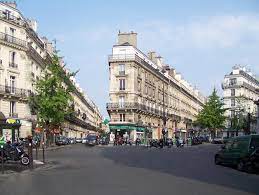 Carlo BRANCACCIO: Napoli via Toledo, impressione di pioggia, 1888olio su tela  cm 40 x 79,70 - Gallerie d’Italia, Napoli
Napoli, via Roma già via Toledo:  immagini fotografiche
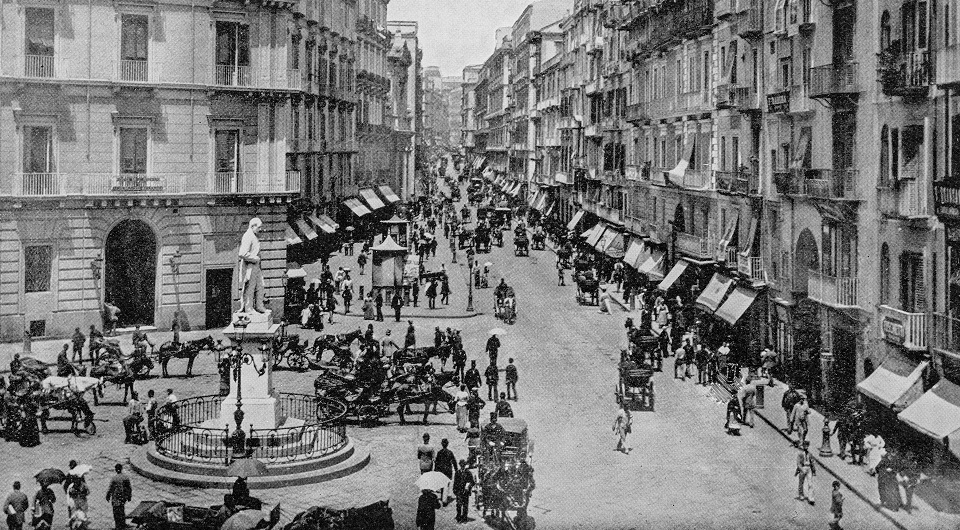 Pierre Auguste RENOIR:  Le Pont Neuf , 1872. National Gallery Washington olio su tela  cm 51,6 x 72,4;
Pierre Auguste RENOIR:  Le Pont Neuf. Dettagli.
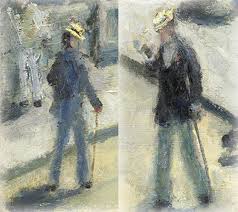 Parigi: Le Pont Neuf (1607)
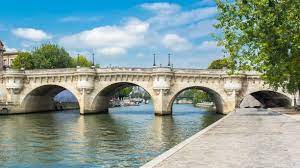 Pierre Auguste RENOIR: La Grenouillère, 1869. National Museum Stoccolma olio su tela cm 66 x 81
Il’ja Efimovič REPIN: Café à Paris, 1875 – Collezione privataolio su tela - cm 120,6 x 191,8
Henri GERVEX: Scène de café à Paris, 1877 – Detroit Institute of Artscm 122 x 164,5; olio su tela
Édouard MANET: Un Bar aux Folies-Bergère, 1881-82olio su tela cm 96 x 130 – Courtauld Gallery, Londra
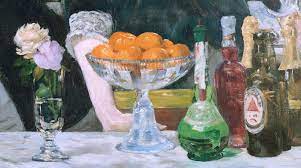 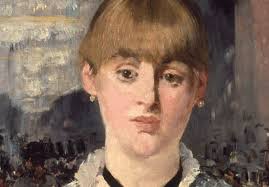 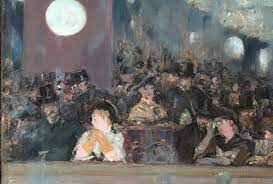 Henri GERVEX: Cinq heures chez le couturier Paquin, 1906 olio su tela  cm 111,7 x 172, 7 – Collezione privata
Jean BÉRAUD: Devant  la Maison Paquin, 1900 circa  Musée Carnavalet, Parigi - olio su tavola  cm 36,8 x 55
Pierre Auguste RENOIR: Bal au Moulin de la Galette, 1876olio su tela cm 131 x 175 – Musée d’Orsay, Parigi
Édouard MANET: Musique dans les jardins des Tuileries, 1862olio su tela cm 76 x 118 – National Gallery, Londra
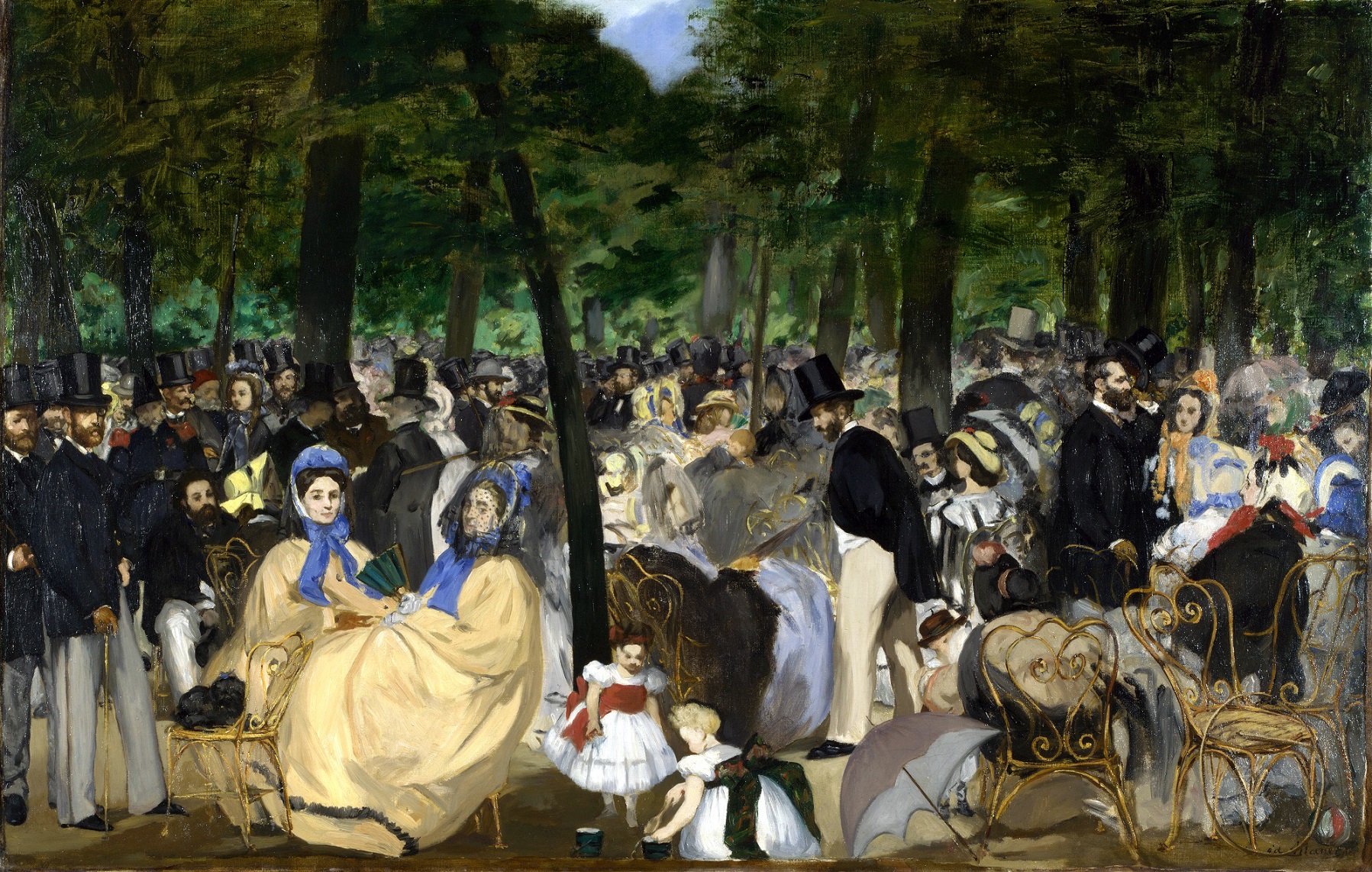 Giuseppe DE NITTIS: Le corse al Bois de Boulogne, 1881Trittico: Sulla seggiola; Accanto alla stufa; Nella tribuna.pastello su tela  cm 200 x 395 – Galleria Nazionale d’Arte Moderna, Roma
Georges SEURAT: Le Chahut, 1889 -1890; Museo Kröller – Müller, Otterlo (Paesi Bassi) olio su tela cm 172 x 141; Henri De TOULOUSE LAUTREC: La troupe de Mademoiselle Églantine 1896 MoMA New Yorklitografia a pennello, spruzzo e matita su carta di cotone - cm 61,6 x 80
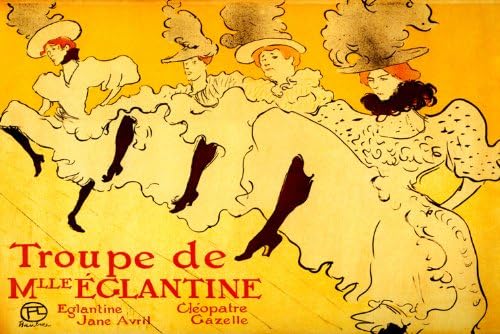 Henri De TOULOUSE LAUTREC: Bal au Moulin Rouge, 1890olio su tela  cm 115 x 150 – Museum of Arts, Philadelphia
Pierre Auguste RENOIR: La loge, 1874 – Courtauld  Gallery, Londra. olio su tela, cm 80 x 64 Eva GONZALÈS: Une loge aux Italiens, 1874 – Musée d’Orsay, Parigiolio su tela,  cm 98 x 130
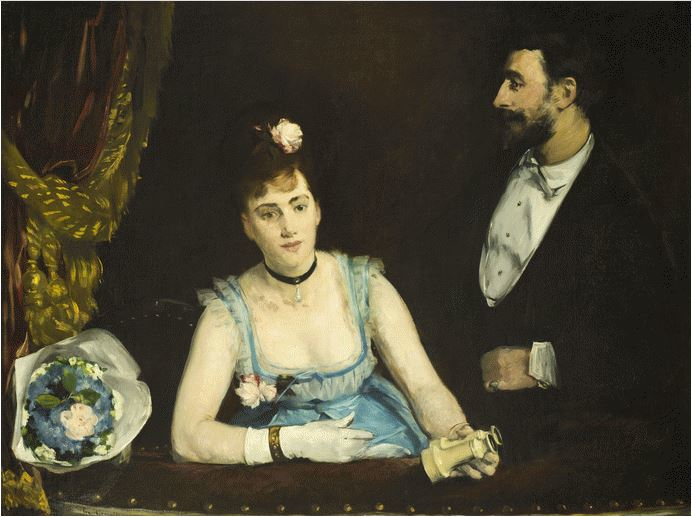 Edgar Degas: L’absinthe, 1876olio su tela cm 92 x 68 . Musée d’Orsay, Parigi
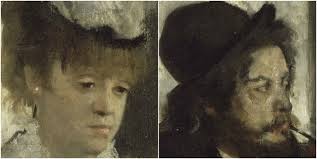 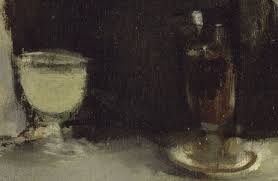 Jean BÉRAUD: Buveurs d’absinthe, 1906 e 1908oli su tela
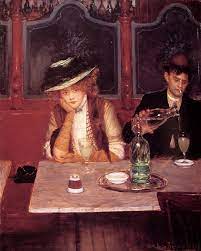 Henri De TOULOUSE LAUTREC: Á la Mie 1891 – Museum of Fine Arts, Bostonolio su cartone, cm 53,5 x 68   e   Fotografia utilizzata dal pittore per la realizzazione del dipinto
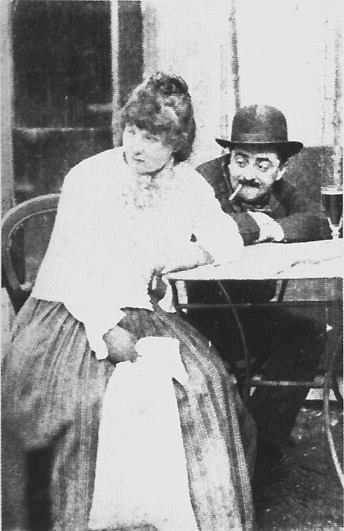 Henri De TOULOUSE LAUTREC: La buveuse (Postumi di una sbornia)1889 olio su tela  cm 47 x 56 - Harvard Art Museums
Pablo Picasso: Buveuse d’absinthe, 1901olio su tela cm 73 x 54 – Ermitage, San Pietroburgo
Pablo PICASSO: Buveuse d’absinthe, 1901olio su tela  cm 73 x 54 - Ermitage, San Pietroburgo
Pablo PICASSO: Buveuse  assoupie, 1902olio su tela cm 80 x 62 – Museo delle Belle Arti di Berna
Pablo Picasso: Retrato de Angel Fernandez de Soto (El bebedor de ajenjo) 1903                                             olio su tela – cm 70,3 x 55,3 - collezione privata
Edvard MUNCH: Dagen derpå (Il giorno dopo), 1894 – Nasjonal Galleriet, Osloolio su tela - cm 115 x 152
Edvard MUNCH: Taverna a Saint Cloud 1890pastello su carta cm 48 x 64 – Club norvegese società, Oslo
Edvard MUNCH: Autoritratto con bottiglia di vino (Autoritratto a Weimar) 1906Museo Munch Oslo  cm 25,4 x 23,1
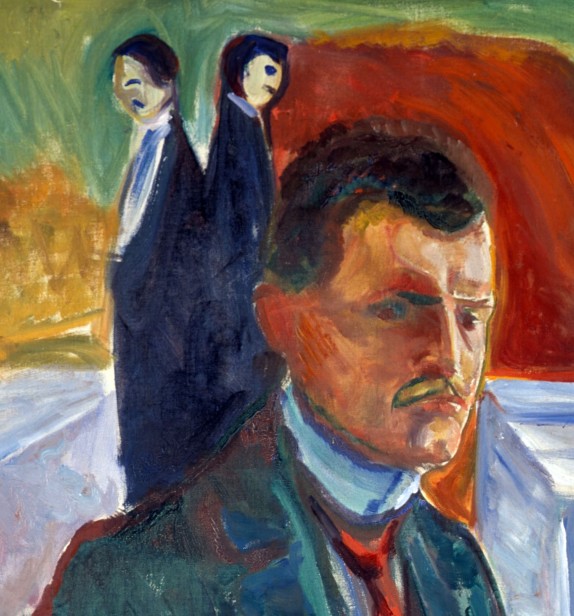 ALCEO  Mitilene  620 - 560 a.C. (?)
Frammento 346
Beviamo. Perché aspettare le lucerne? Breve il tempo O amato fanciullo, prendi le grandi tazze variopinte,perché il figlio di Zeus e di Semele diede agli uomini il vinoper dimenticare i dolori.Versa due parti di acqua e una di vino ;e colma le tazze fino all’orlo;e l’una segua subito l’altra.

Frammento 335
Non bisogna abbandonare l’animo alle sventure,
poiché nulla ci gioverà l’affliggerci,
o Bacchis, ma il farmaco migliore
è farsi portare vino e ubriacarsi
Frammento 366
Vino, o diletto fanciullo, e verità.
Il vino invero è lo specchio dell’uomo

Frammento 332
Ora bisogna ubriacarsi e gagliardamente
 bere, poiché è morto Mirsilo

Frammento 367
Io già sento primavera
che s’avvicina coi suoi fiori
versatemi presto una tazza di vino dolcissimo…
Alda Merini: Ieri sera nel basso dentro la gioconda osteriaDa Le satire della ripa (1983)
Ieri sera nel basso dentro la gioconda osteria
un uomo trangugiava il suo vino
con una voluttà bacchica e assente,
io guardavo la sua gola turgida
di vino e dimenticanza
e mi chiesi come mai mi tenessi in cuore una spina
senza chiedere aiuto a Bacco.
Michelangelo Merisi detto il Caravaggio (1571-1610) Bacco adolescente 1595-97 Olio su tela  cm 85 x 95 - Galleria degli Uffizi, Firenze
Gerard Van Honthorst (1592-1656): L’allegro violinista, 1623 Olio su tela cm 107,2 x 88,3 – Rijksmuseum, Amsterdam
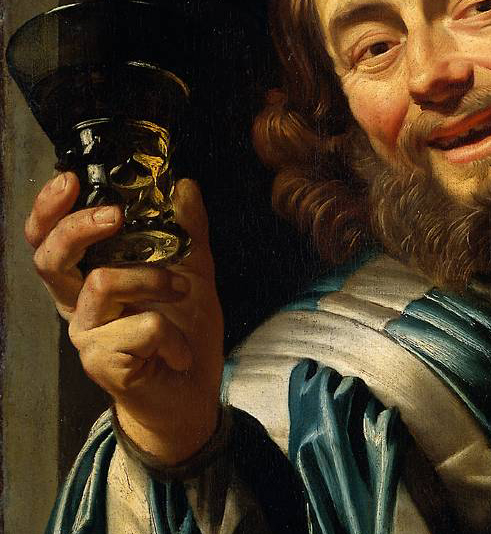 Hendrick Ter Brugghen (1588-1629): The merry drinker, 1625olio su tela  cm 59,8 x 71,4 - Centraal Museum, Utrecht
Telemaco SIGNORINI: Il quartiere degli Israeliti a Venezia, 1860  olio su tela  cm 29 x 26  collezione privata;
Telemaco SIGNORINI: Il ghetto di Firenze  1882 – olio su tela cm 95 x 65Galleria nazionale d’arte moderna e contemporanea, Roma
Telemaco Signorini: I luoghi dell’emarginazione.Bagno penale a Portoferraio,1894; olio su tela cm 58 x 81Galleria  d’Arte Moderna, Palazzo Pitti Firenze
Telemaco Signorini: I luoghi dell’emarginazione.La sala delle agitate al Bonifacio di Firenze, 1865 - olio su tela cm 66 x 59  Galleria d’arte moderna di Ca’ Pesaro, Venezia
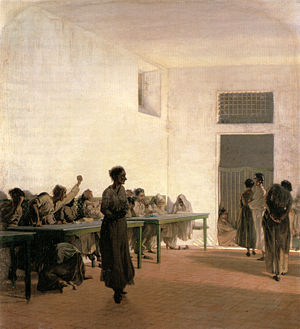 Telemaco Signorini: I luoghi dell’emarginazione.La toilette del mattino, 1898. Collezione privataolio su tela – cm 120 x 170
Ettore ROESLER FRANZ: Ghetto di Roma. Via Rua in fondo al Portico d’Ottavia.Acquerelli, 1888. Museo di Roma in Trastevere.
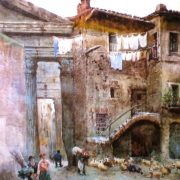 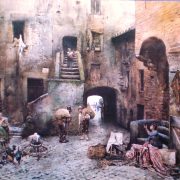 Gustave DORÈ, incisioni: Quartiere operaio nel centro di Londra, 1872         Blue Gate Fields, 1872
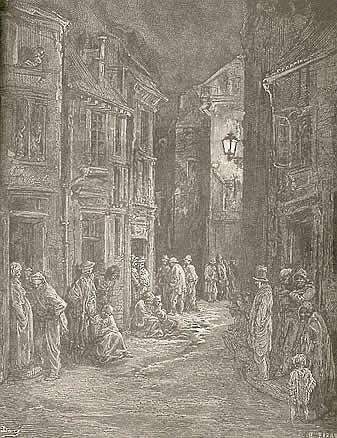 Il tema della città viene sviluppato molto presto dai Futuristi: essa è infatti il luogo privilegiato della modernità che, con la sua forza travolgente, sembra ormai a portata di mano;  è il luogo in cui si incarnano il futuro, la velocità, il movimento. Il paesaggio urbano appare sconquassato dalle luci, dai tramvai, dai rumori, che ne moltiplicano i punti di visione. 
Dal Manifesto del Futurismo di Filippo Tommaso Marinetti, 1909:
«Noi affermiamo che  la magnificenza del mondo si è arricchita di una bellezza nuova: la bellezza della velocità. Un automobile da corsa col suo cofano adorno di grossi tubi simili a serpenti dall’alito esplosivo… un automobile ruggente, che sembra correre sulla mitraglia è più bello della Vittoria di Samotracia».
Dal Manifesto «L’arte dei rumori» di Luigi Russolo, 1913:
«Non soltanto nelle atmosfere fragorose delle grandi città, ma anche nelle campagne, che furono fino a ieri normalmente silenziose, la macchina ha creato oggi tanta varietà e concorrenza di rumori, che il suono puro, nella sua esiguità e monotonia, non suscita più emozione. Beethoven e Wagner ci hanno squassato i nervi e il cuore per molti anni. Ora ne siamo sazi e godiamo molto più  nel combinare idealmente dei rumori di tram, di motori a scoppio, di carrozze e di folle vocianti che nel riudire, per esempio, l’Eroica o la Pastorale».
Umberto BOCCIONI: La città che sale, 1910  - MoMA, New YorkOlio su tela cm 200 x 290,5
Umberto BOCCIONI: La strada entra nella casa, 1911 Sprengel Museum, Hannover – olio su tela cm 100 x 100
Mario SIRONI: Paesaggio urbano 1922-23 Collezione Margherita Scarfattiolio su cartone cm 45,5 x 60
Mario SIRONI: Paesaggio urbano, 1928. Galleria d’arte moderna, TorinoOlio su masonite cm 48 x 58
Mario Sironi: Paesaggio urbano, 1922
Mario SIRONI: Paesaggio urbano 1940
Antonio SANT’ELIA: Progetto per città futurista, 1914
Antonio SANT’ELIA: Studio per città nuova, 1914Pinacoteca dei Musei Civici, ComoMatita e inchiostro su carta, cm 52,5 x 51,5